CBV Look book
Cool Tones, Dark Tones & Earth Tones
4
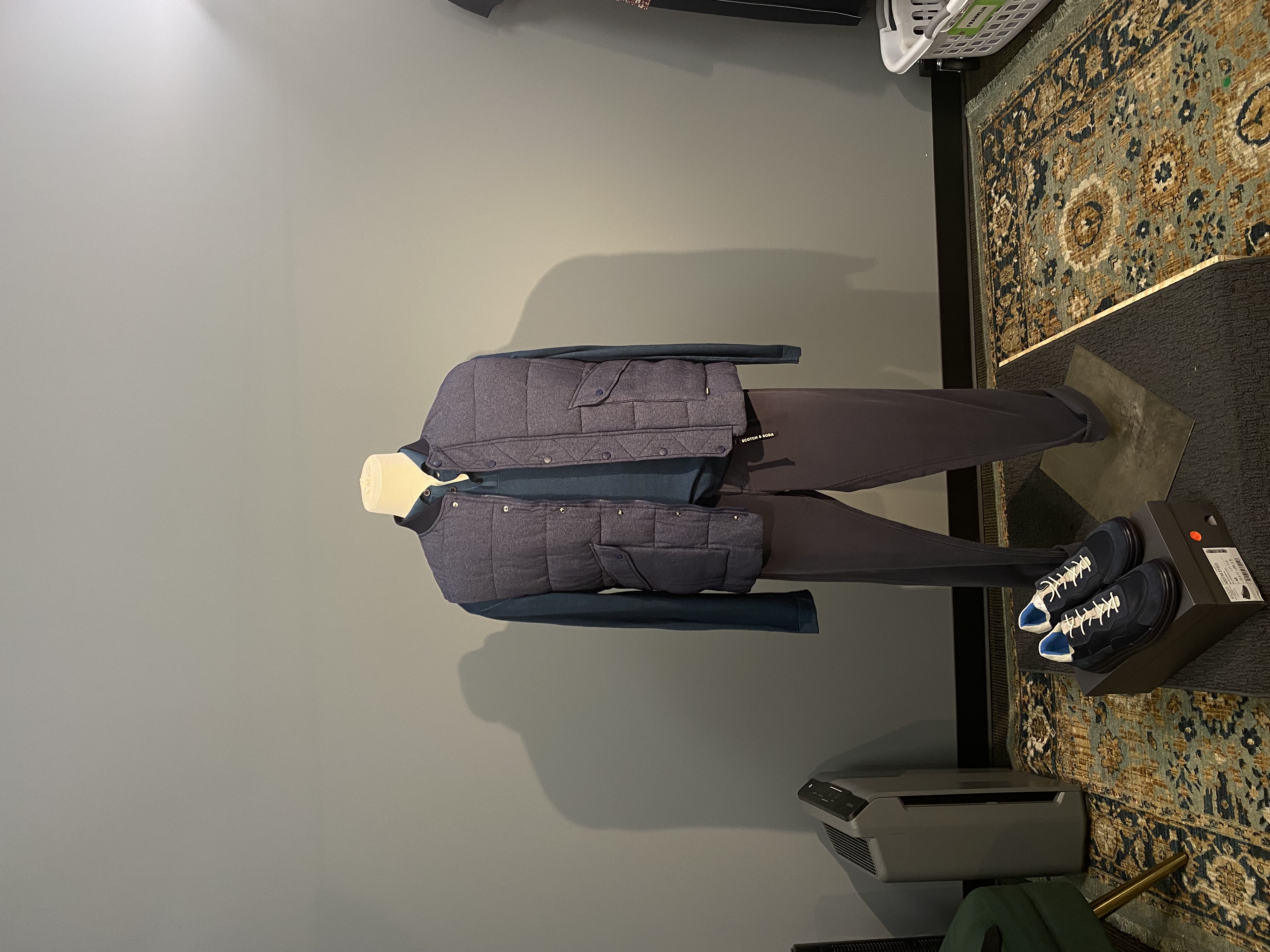 Cool Tones
1
2
3
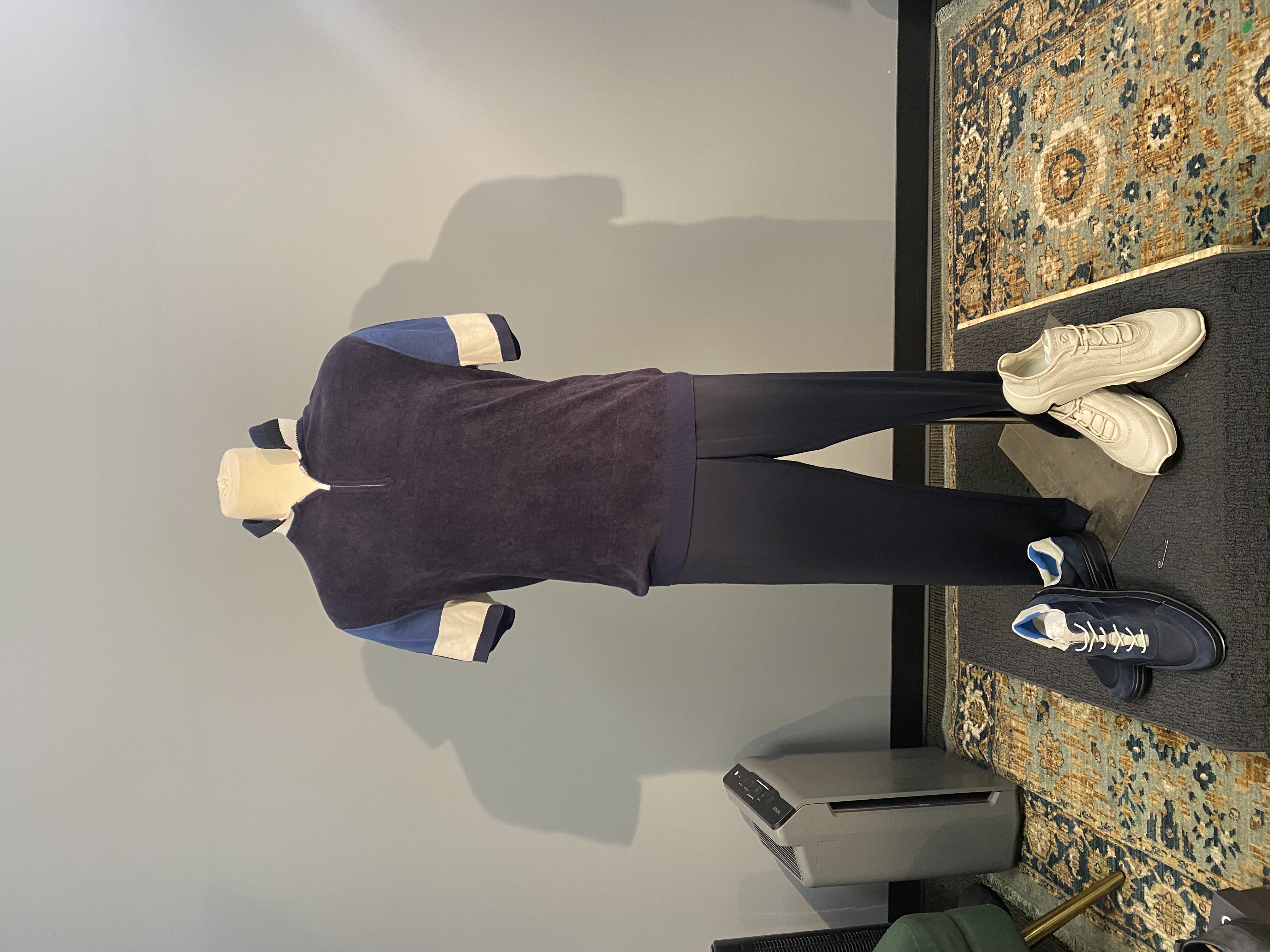 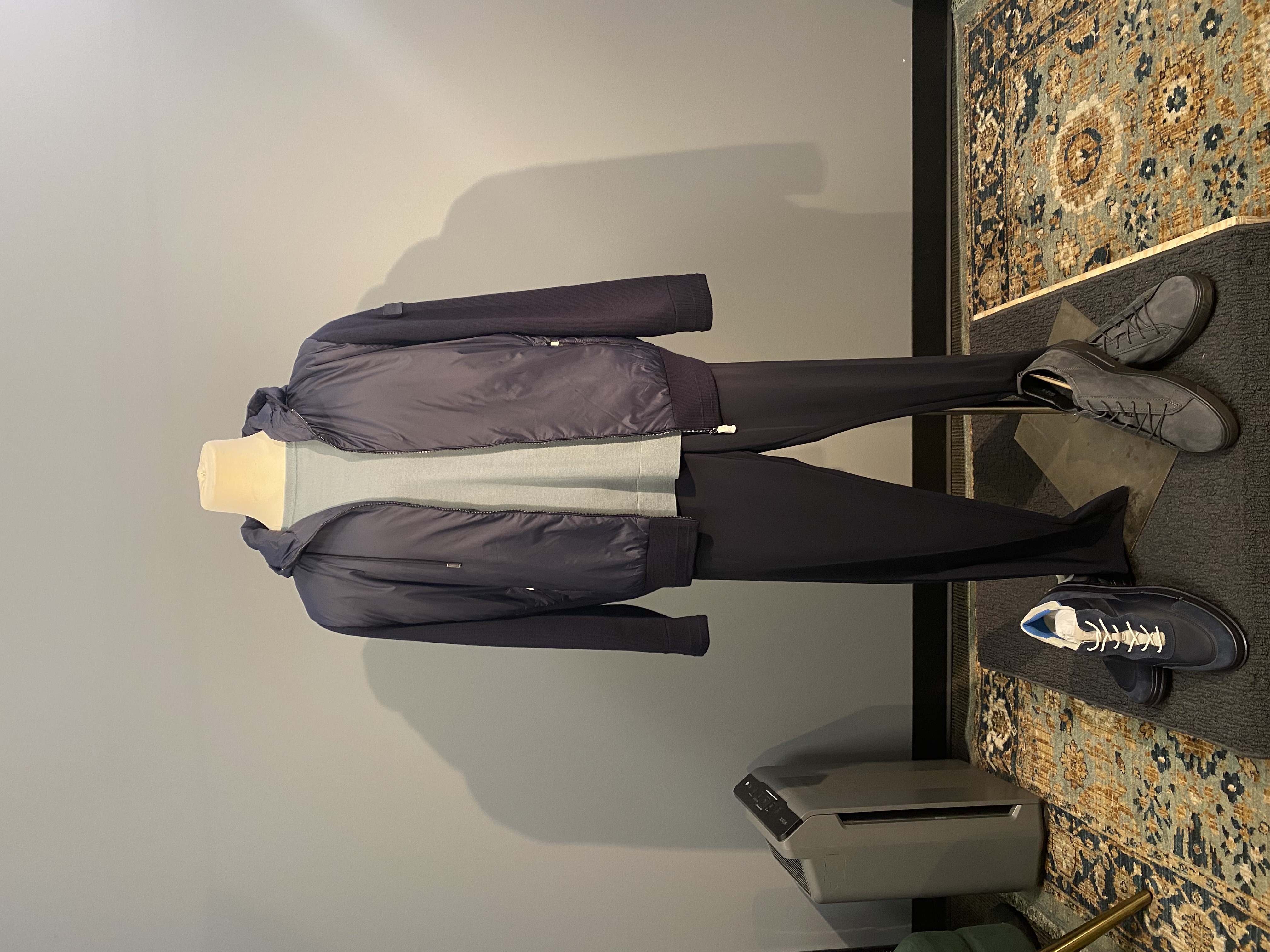 Dark Tones
1
3
2
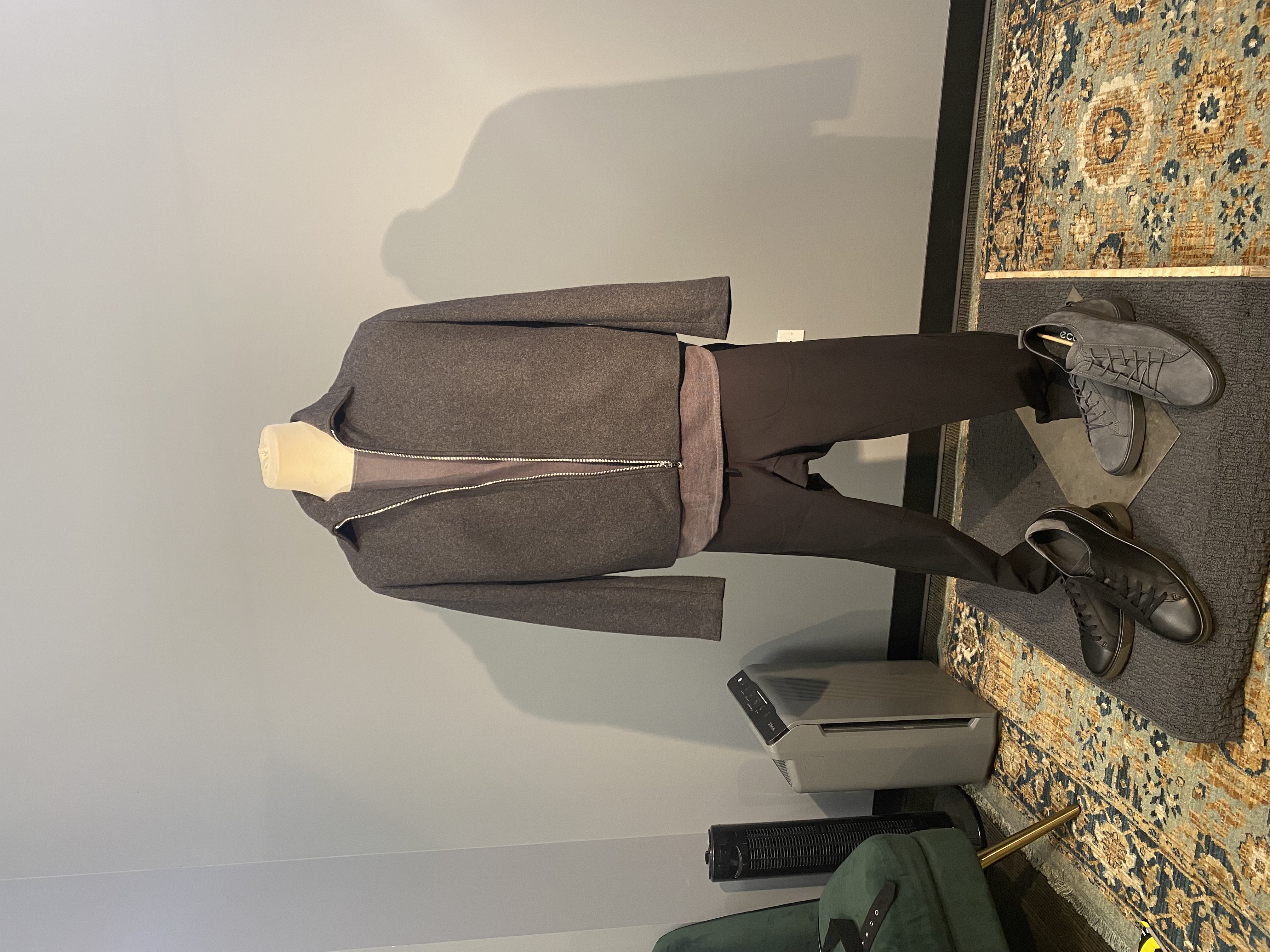 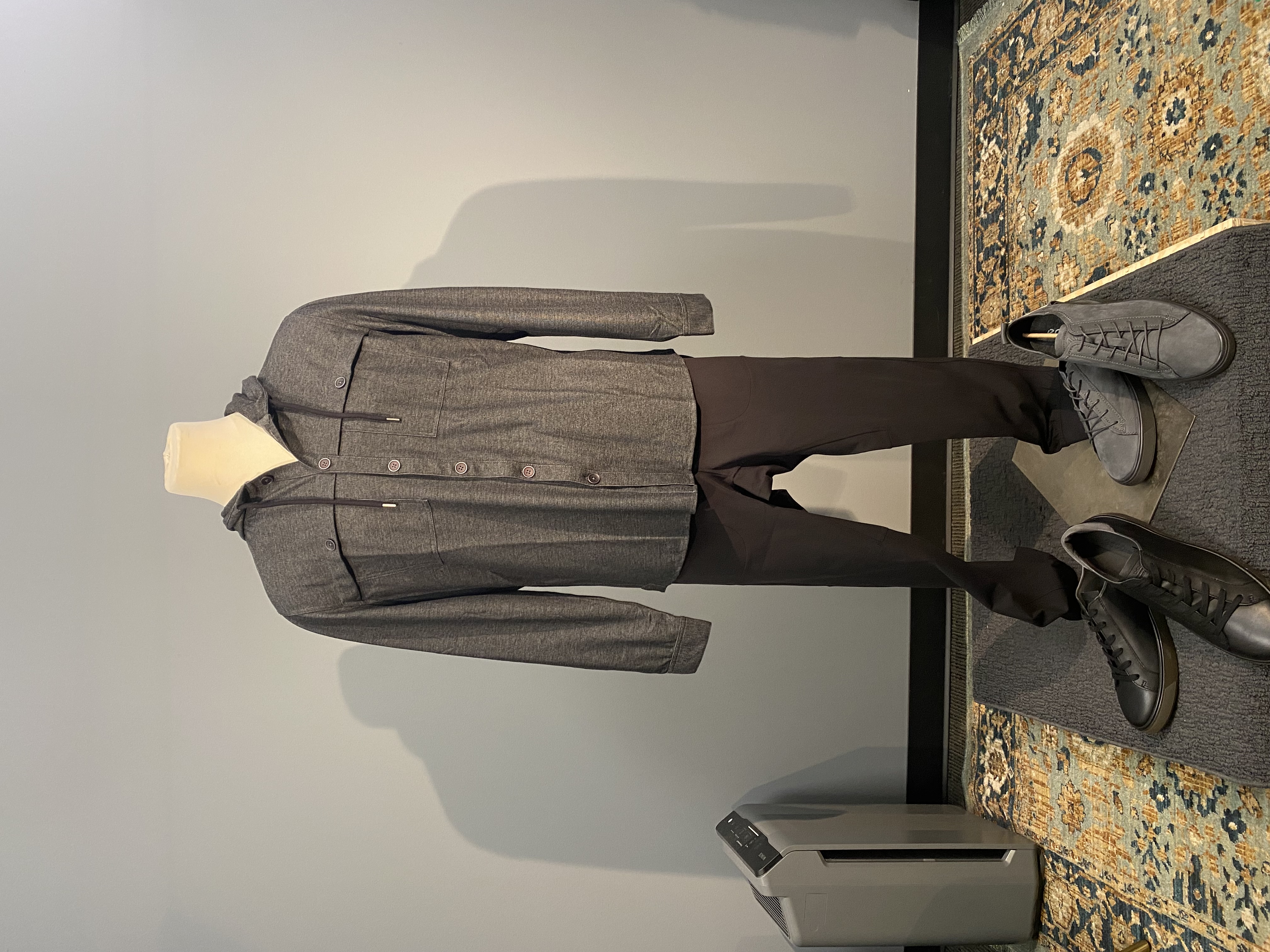 4
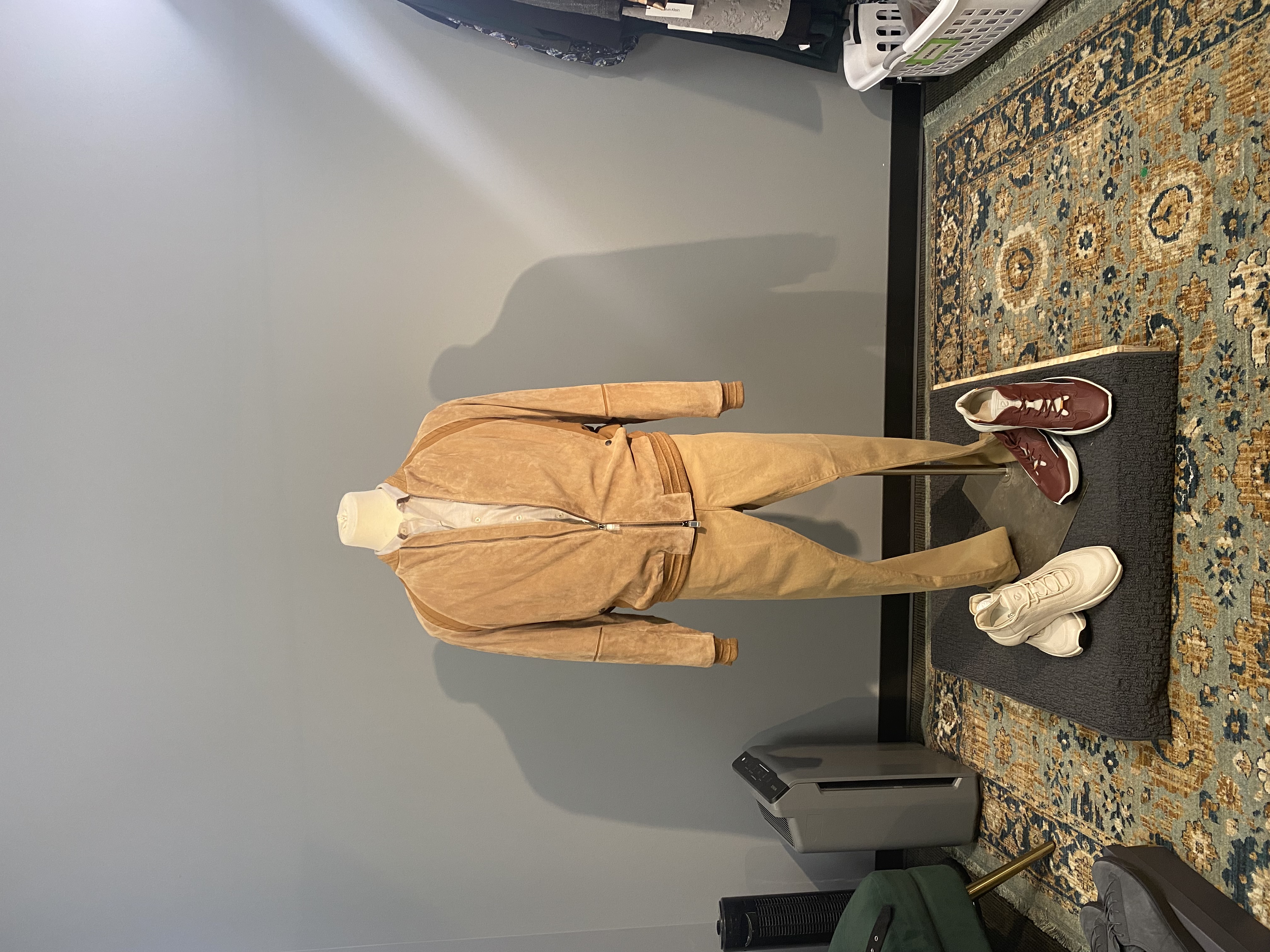 Earth Tones
1
2
3
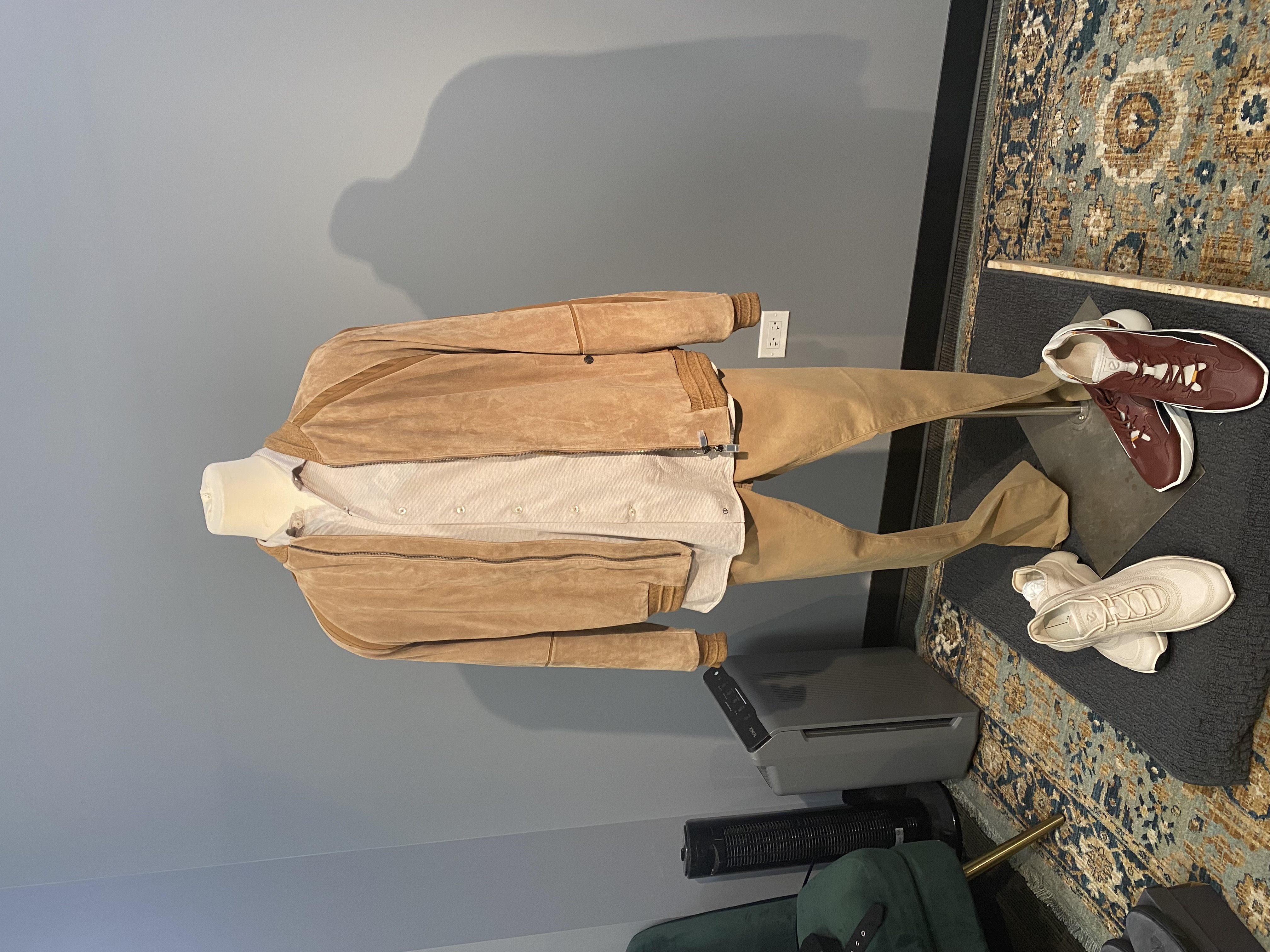 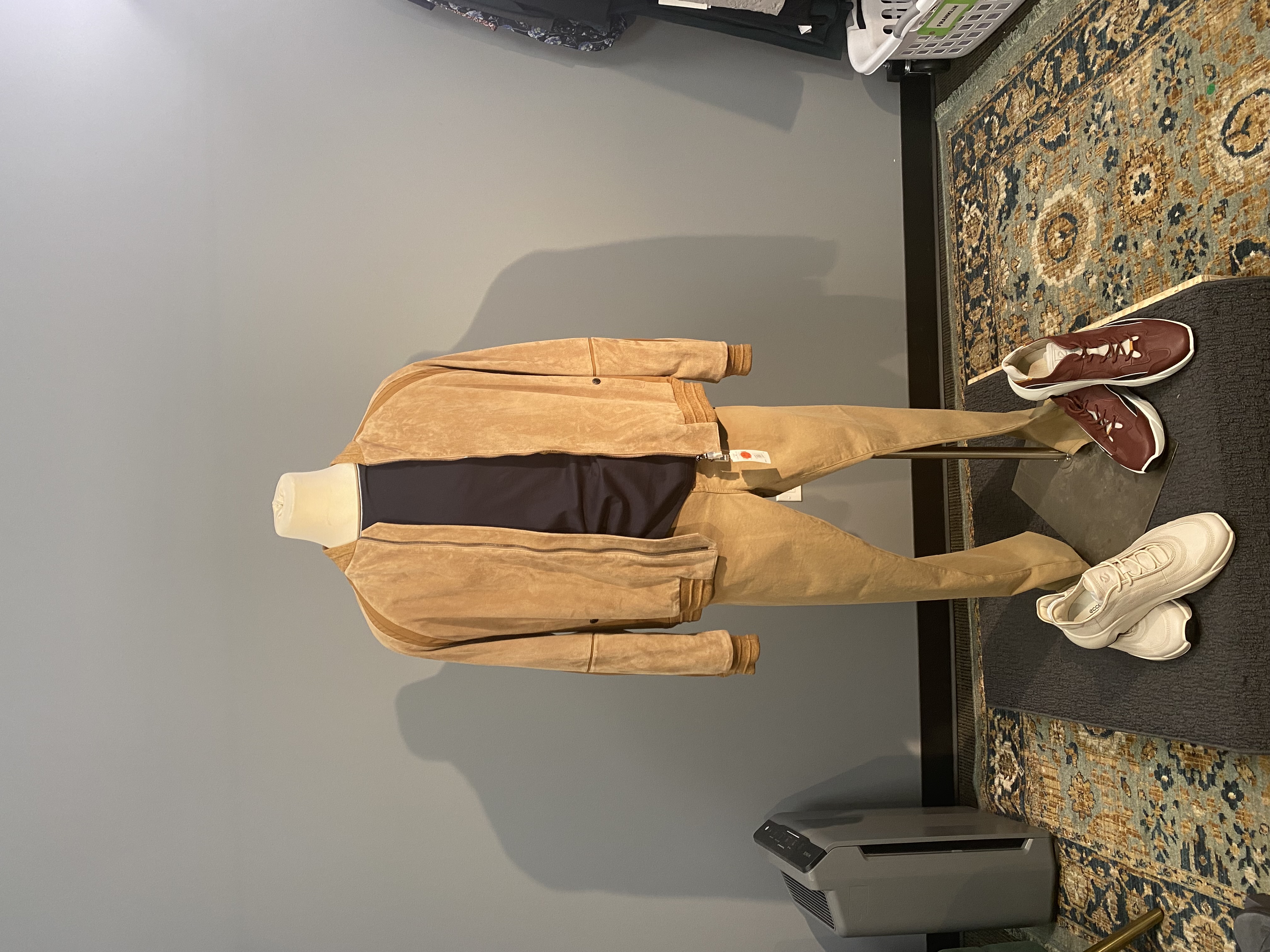